Министерство образования и науки Самарской областиГосударственное бюджетное профессиональное образовательное учреждение 
Самарской области
 «САМАРСКИЙ ЭНЕРГЕТИЧЕСКИЙ КОЛЛЕДЖ»
(ГБПОУ «СЭК»)
Дисциплина: Метрология, стандартизация и сертификация


Открытый урок 
по теме  «Классификация средств измерений и их условные обозначения»





Сыромятникова Лилия Владимировна
преподаватель
План  урока
Организационный момент – 5 мин.
Закрепление пройденного материала(тестирование) - 10 мин. 
Теоретические сведения по теме практического занятия – 20 мин.
Задание по практическому занятию -10 мин. 
Выполнение задания : Заполнение таблицы  – 15 мин. 
Ответы на контрольные вопросы -5 мин. 
Знакомство с  оборудованием в мастерских ГБПОУ «Самарский энергетический колледж» - 20 мин. 
Оценка результатов выполненной работы – 3 мин
Подведение итогов урока – 2 мин.
Вопросы по пройденному материалу
1. Метрология – это …
1. теория передачи размеров единиц физических величин;
2. теория исходных средств измерений (эталонов);
3. наука об измерениях, методах и средствах обеспечения их   единства и способах достижения требуемой точности;
2. Физическая величина – это …

1.объект измерения;    
2.величина, подлежащая измерению, измеряемая или измеренная в соответствии с основной целью измерительной задачи;
3.одно из свойств физического объекта, общее в качественном отношении для многих физических объектов, но в количественном отношении индивидуальное для каждого из них.
3.Найдите цену деления и снимите показания стрелки?
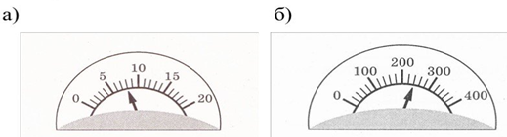 Цена деления =                                           Цена деления =
Показания стрелки =                                  Показания стрелки =
4. Измерением называется …

1. выбор технического средства, имеющего нормированные метрологические характеристики;
 2.операция сравнения неизвестного с известным;          
 3.опытное нахождение значения физической величины с    помощью технических средств
5. Какой раздел метрологии посвящен изучению теоретических основ метрологии?

1.Законодательная метрология.
2.Практическая метрология.
3. Прикладная метрология.
4. Теоретическая метрология.
5. Экспериментальная метрология.
6. К объектам измерения относятся …

1. образцовые меры и приборы;

2. физические величины;

3. меры и стандартные образцы.
7. Единством измерений называется …

1. система калибровки средств измерений;
2. сличение национальных эталонов с международными;  
3. состояние измерений, при которых их результаты выражены в узаконенных единицах величин и погрешности измерений не выходят за установленные пределы с заданной вероятностью.
8. Как называется совокупность операций, выполняемых в целях подтверждения соответствия средств измерений метрологическим требованиям?

1. Поверка.
2. Калибровка.
3.Аккредитация.
4. Сертификация.
5. Контроль.
Теоретические сведения
Средством измерения (СИ) называется техническое средство, предназначенное для измерений, имеющее нормированные метрологические характеристики, воспроизводящее и хранящее единицу физической величины, размер которой принимается неизменным (в пределах установленной погрешности) в течение известного интервала времени.
Классификация средств измерений
Средства измерения классифицируют по следующим признакам:
по конструктивному исполнению;
метрологическому назначению;
уровню стандартизации.
По конструктивному исполнению СИ подразделяются на: меры, измерительные приборы, измерительные преобразователи, измерительные установки, измерительные системы.
Мера — это средство измерения, предназначенное для воспроизведения физической величины заданного размера. Например: гиря — мера массы, резистор — мера электрического сопротивления.
Измерительный преобразователь — это средство измерения, предназначенное для выработки измерительной информации в форме, удобной для передачи, дальнейшего преобразования, обработки или хранения, но недоступной для непосредственного восприятия наблюдателем (термопара, частотный преобразовател ь).Измерительный прибор — средство измерения, предназначенное для получения значений измеряемой физической величины в установленном диапазоне ( весы, фото-электроколориметры и т.д.).
Под измерительной установкой понимают совокупность средств измерений (мер, измерительных приборов, преобразователей) и вспомогательных устройств для выработки сигналов информации в форме, удобной для восприятия и расположенных в одном месте (испытательный стенд).
Измерительная система — это совокупность средств измере-ний и вспомогательных устройств, соединенных между собой каналами связи, размещенных в разных точках контролируемого пространства с целью измерения одной или нескольких физических величин, свойственных этому пространству (контролирующие, управляющие системы с ЭВМ).
По метрологическому назначению СИ подразделяются на рабочие и метрологические. Рабочие средства измерения предназначены непосредственно для измерений в различных сферах деятельности, а именно в науке, технике, в производстве, медицине, то есть там, где необходимо получить значение той или иной физической величины. Метрологическое средство измерения предназначено для метрологических целей: воспроизведения единицы и ее хранения или передачи размера единицы рабочим СИ. К ним относятся эталоны, образцовые СИ, поверочные установки, стандартные образцы.
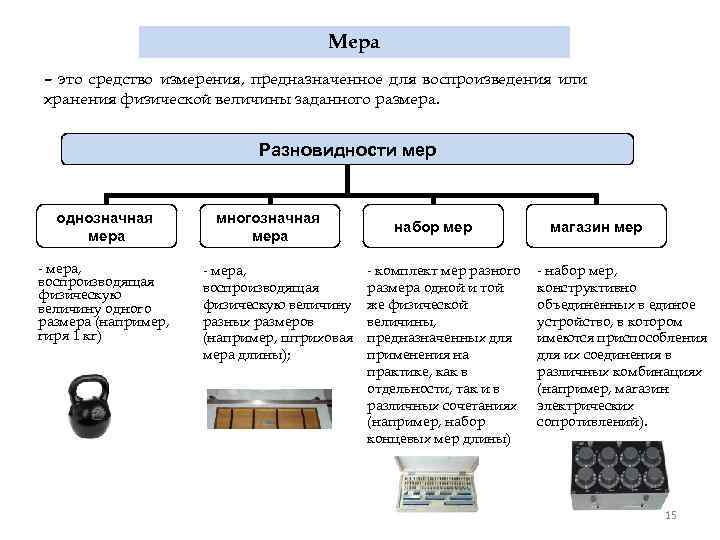 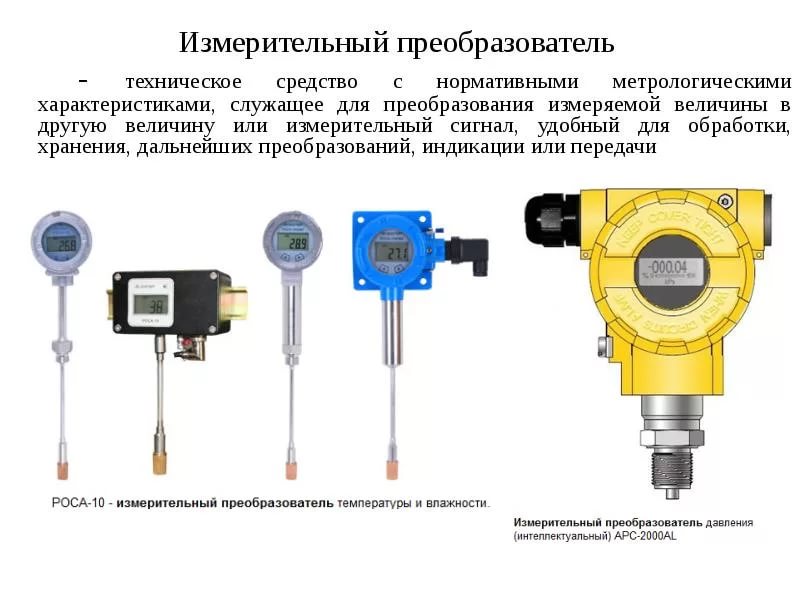 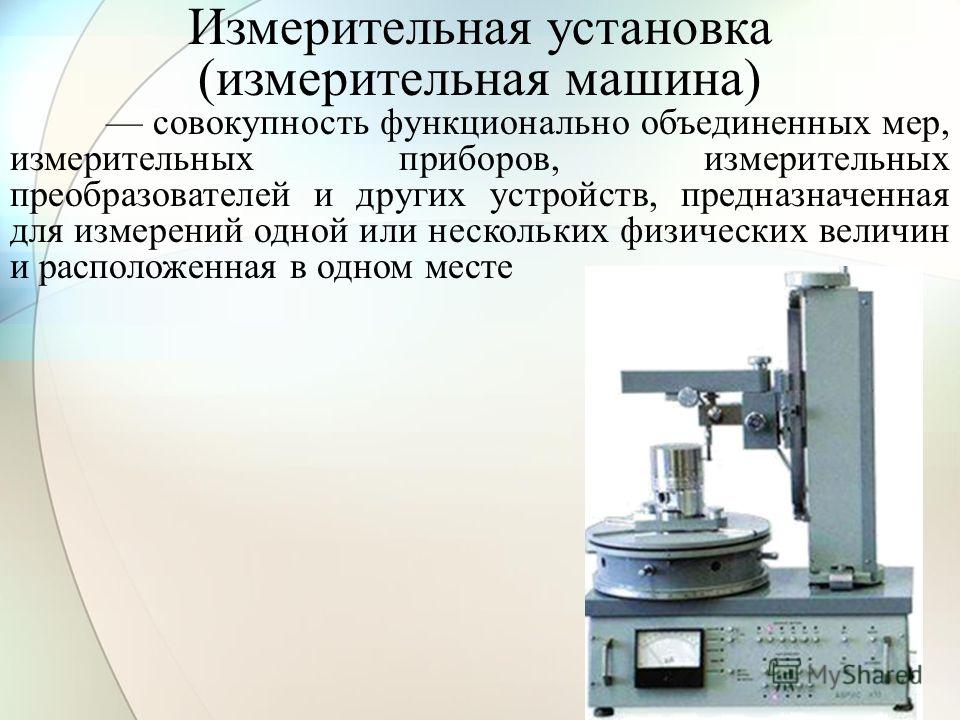 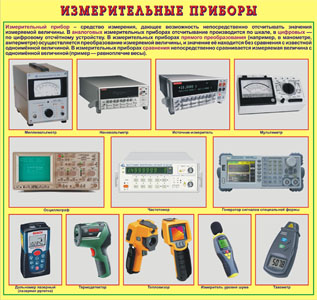 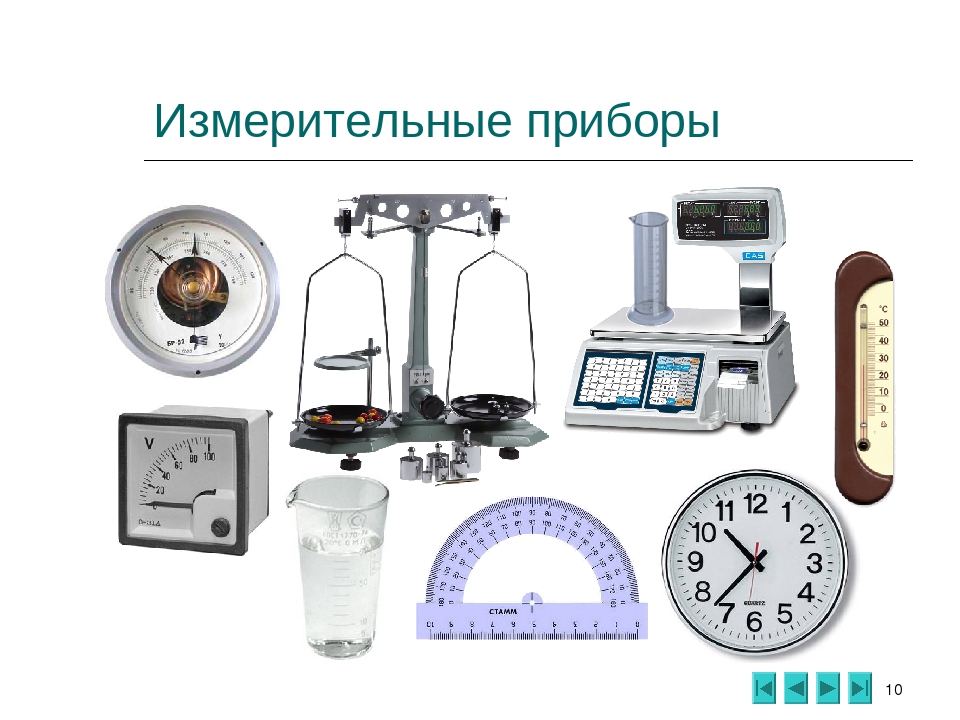 Теоретические сведения для выполнения практического задания
По характеру измерений и виду измеряемых величин. В России  классификация и обозначения  приборов (РИП) традиционно регулируются ГОСТ 15094-69, с развитием измерительной техники этот документ неоднократно подвергался изменениям и дополнениям. Стандарт устанавливает иерархическую древовидную систему классификации и обозначений: подгруппа (первый элемент обозначения, прописная русская буква) > вид (второй элемент, арабская цифра); далее в обозначении через дефис идет условный номер разработки внутри вида (тип) и, при необходимости, дополнительные элементы. В обозначениях старых приборов иногда встречается буква К после видоопределяющего элемента, что означает, что прибор имеет дополнительные функции, кроме основной. По ГОСТ 15094 – 69 «Приборы электронные радиоизмерительные. Классификация, наименования и обозначения» все электронные измерительные приборы разделяют на 20 подгрупп. В таблице 1 приведены некоторые из указанных подгрупп.
Талица 1
Примечание:Условное обозначение радиоизмерительного прибора состоит из обозначения вида, к которому он относится, и номера модели; перед номером модели ставится дефис. В случае модернизации или усовершенствования прибора в конце обозначения прибора добавляется буква А (при первой модернизации), Б (при второй) и т. д. по порядку. После признака модернизации указывается признак условий работы прибора, а после него признак конструктивной модификации. Порядковый номерконструктивной модификации обозначается арабскими цифрами через дробь. Например, прибор В2-3БТ/2 является вольтметром постоянного тока, третьей модели, второй модернизации, предназначен для работы в условиях тропического климата и относится ко второй конструкторской модификации.По выполняемым метрологическим функциям. По выполняемым метрологическим функциям РИП подразделяются на эталоны, образцовые приборы, рабочие приборы.По роду тока. Эта классификация позволяет определить, в цепях какого тока можно применять данный прибор. Это обозначают условными знаками на шкале прибора (см. табл. 2).По классу точности. Класс точности прибора обозначают числом, равным допускаемой приведенной погрешности, выраженной в процентах. Выпускают приборы следующих классов точности: 0,02; 0,05; 0,1; 0,2; 0,5; 1,0; 1,5; 2,5; 4,0.. Аналоговые приборы электромеханической группы классов точности 0,02; 0,05; 0,1; 0,5 относятся к образцовым приборам, т.е. используются для поверки. Приборы классов точности 1; 1,5; 2,5; 4 относятся к техническим (рабочим). Для счетчиков активной энергии шкала классов точности несколько другая: 0,5; 1,0; 2,0; 2,5. Цифру, обозначающую класс точности, указывают на шкале прибораПо условиям эксплуатации. В зависимости от рабочих и предельных климатических условий (диапазона температур и относительной влажности воздуха) РИП делятся на пять групп.
1. Приборы, предназначенные для использования в закрытых сухих отапливаемых помещениях и не испытывающие толчков и ударов при перемещении с одного места на другое. 
2. Приборы, предназначенные для использования в закрытых и отапливаемых помещениях, но испытывающие толчки и удары при перемещениях с одного рабочего места на другое. 
3. Приборы, предназначенные для работы в закрытых не отапливаемых помещениях и могущие подвергаться при перемещении с одного рабочего места на другое в нерабочем состоянии частым ударам и сотрясениям. 
4. Приборы, предназначенные для работы на открытом воздухе или под легкими укрытиями, если этого требует сложная метеорологическая обстановка, подвергающиеся при частых перемещениях и перевозках в нерабочем состоянии ударам и сотрясениям. 
5. Приборы, предназначенные для работы на открытом воздухе в сложных метеорологических условиях без дополнительных укрытий и подвергающиеся при частых перемещениях и перевозках ударам и сотрясениям в нерабочем состоянии.
По частотному диапазону измеряемых сигналов РИП делятся на низкочастотные и высокочастотные.
По  принципу действия РИП делятся на аналоговые и цифровые. У аналогового измерительного прибора показания являются непрерывной функцией измеряемой величины. Цифровой измерительный прибор автоматически вырабатывает дискретные сигналы измерительной информации, его показания представляются в цифровой форме.
По методу измерения, положенного в основу работы прибора, РИП могут быть непосредственной оценки и сравнения.
По способу представления измерительной информации РИП могут быть показывающими и регистрирующими. У первого РИП допускается только отсчитывание показаний по отсчетному устройству, а у второго — предусмотрена регистрация показаний.
По форме регистрации РИП делятся на самопишущие и печатающие. У первых приборов предусмотрена регистрация показаний в форме диаграмм, а у вторых — печатание показаний в цифровой форме.
По конструктивному выполнению РИП могут быть переносными, передвижными или стационарными.
По устойчивости к механическим воздействиям РИП делятся на обыкновенные, тряскопрочные, вибропрочные, ударопрочные, тряскоустойчивые, виброустойчивые.
По защитным кожухам РИП могут быть пыленепроницаемые, водонепроницаемые, герметические.
По габаритным размерам РИП подразделяются на миниатюрные (до 50 мм), малогабаритные (от 50 до 100 мм), средние (от 10 до 200 мм) и большие (свыше 200 мм).
Условные обозначения, наносимые на передней панели прибора, выполняются в соответствии с ГОСТ 23217-78 «Приборы электроизмерительные аналоговые с непосредственным отсчетом. Наносимые условные обозначения». Основные условные обозначения приведены в таблице 2.
Таблица 2
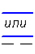 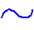 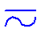 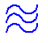 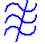 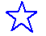 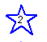 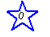 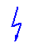 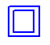 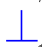 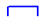 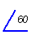 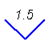 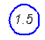 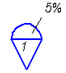 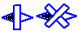 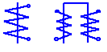 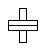 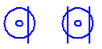 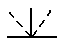 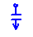 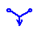 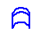 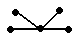 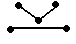 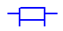 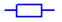 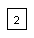 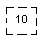 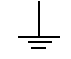 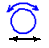 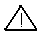 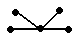 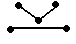 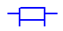 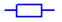 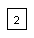 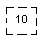 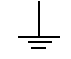 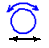 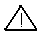 Задание по практической работе:
Ознакомиться с конструкцией учебных приборов.
По надписям на панелях приборов определить основные характеристики приборов.
Заполнить таблицу 3 для приборов, предоставленных преподавателем.
Тестирование по практическому занятию
1. Какие средства измерений предназначены для воспроизведения и/или хранения физической величины:

1)меры;
2)индикаторы;
3)измерительные приборы;
4)измерительные системы;
5)измерительные установки;
2.Какие средства измерений представляют собой совокупность измерительных преобразователей и отсчетного устройства:

1)меры;
2)индикаторы;
3)измерительные приборы;
4)измерительные системы;
5)измерительные установки.
3. Какие средства измерений состоят из функционально объединенных средств измерений и вспомогательных устройств, территориально разобщенных и соединенных каналами связи:
1)меры;
2)индикаторы;
3)измерительные приборы;
4)измерительные системы;
5)измерительные установки;
6)измерительные преобразователи
4. Какие средства измерений состоят из функционально объединенных средств измерений и вспомогательных устройств, собранных в одном месте:

1) измерительные приборы;
2)измерительные системы;
3)измерительные установки;
4)измерительные преобразователи;
5)эталоны.
КЛЮЧ
Подведение итогов